eDisposition.12 Scenario Slides
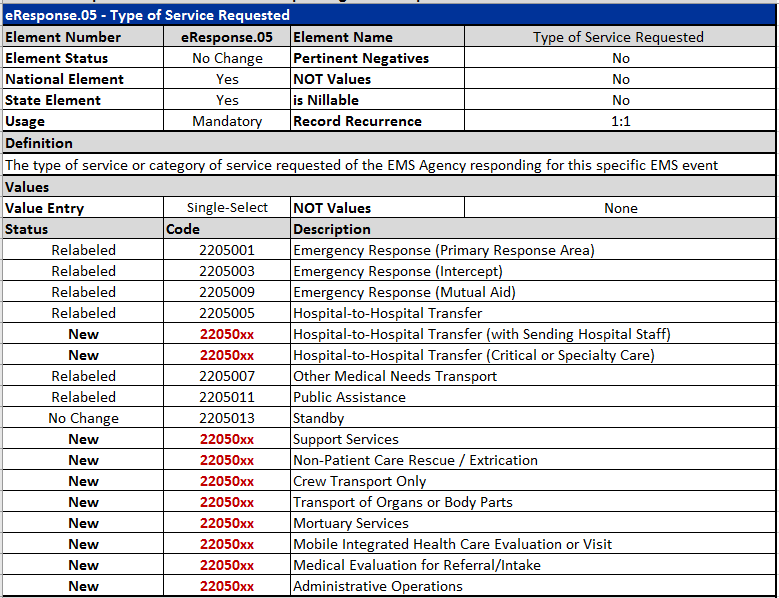 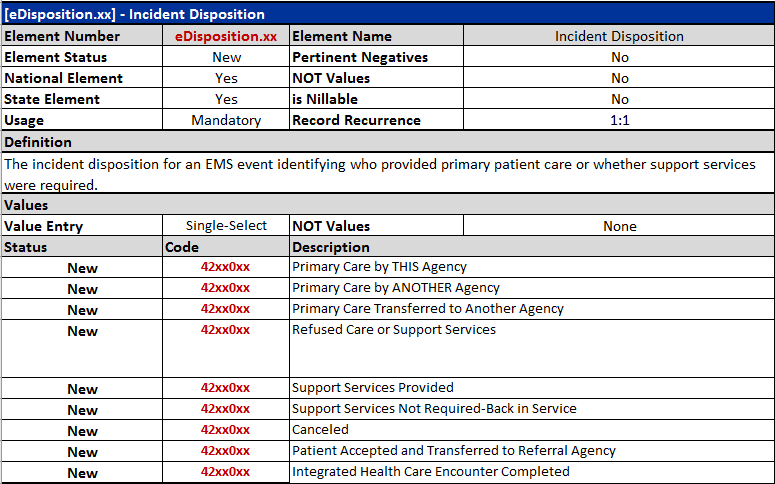 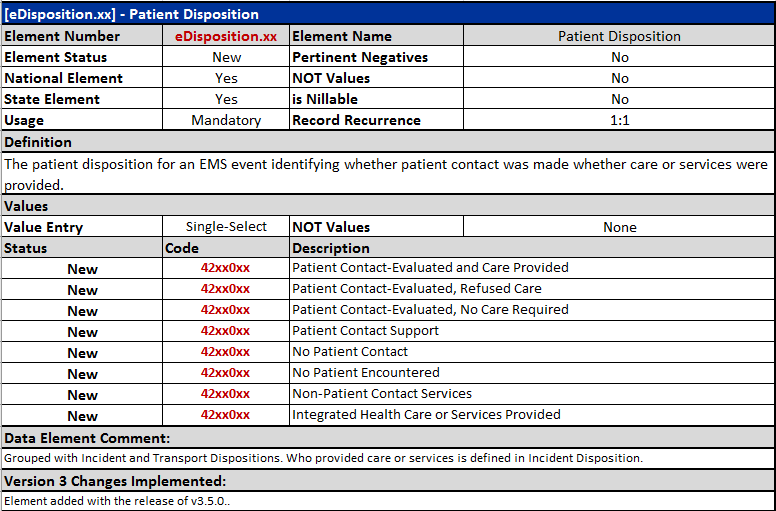 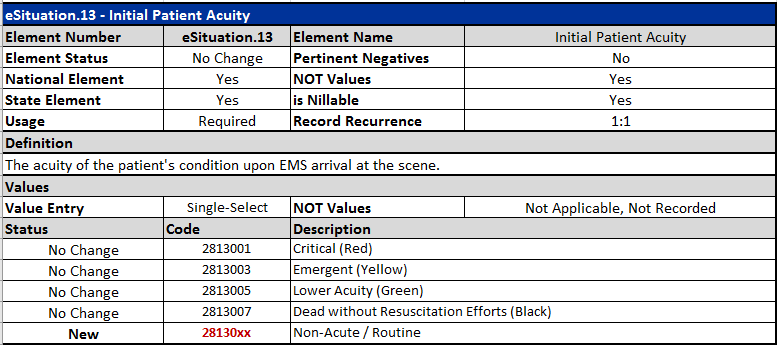 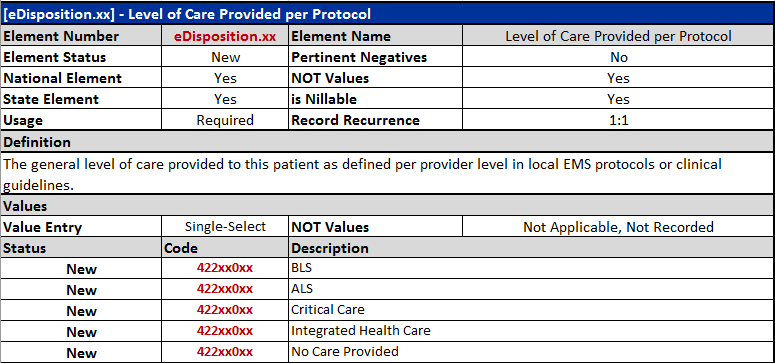 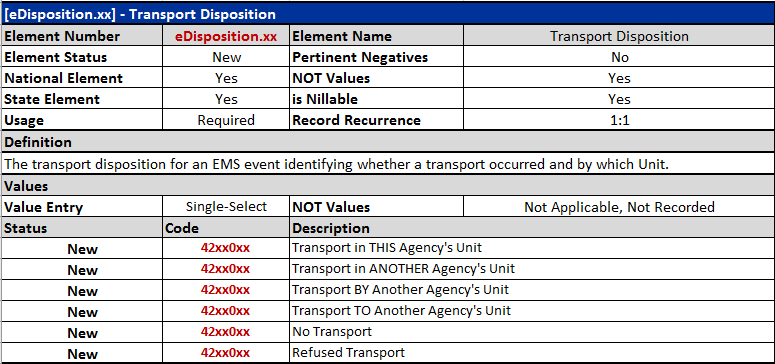 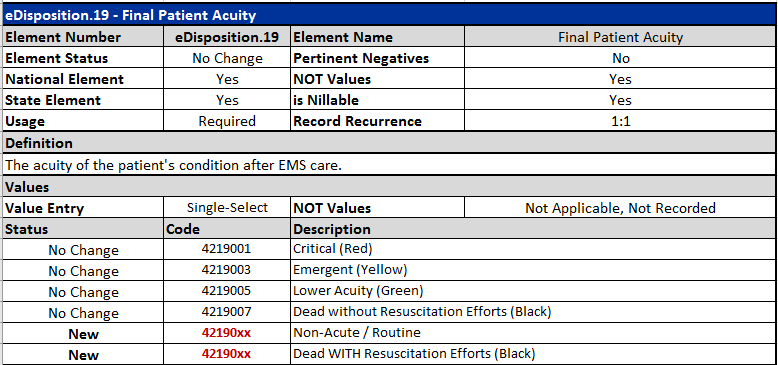 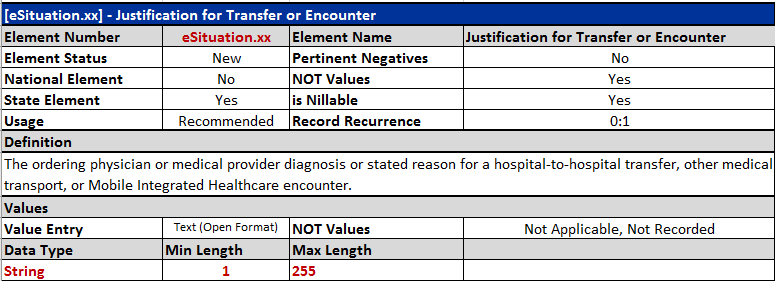 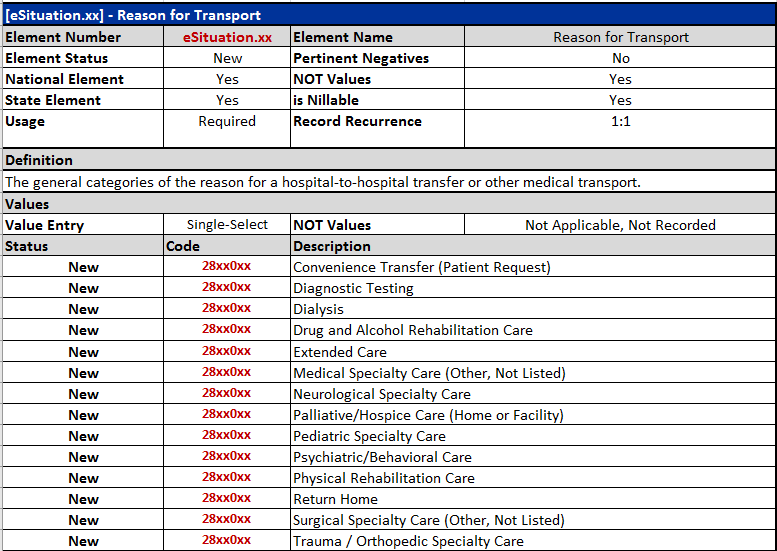 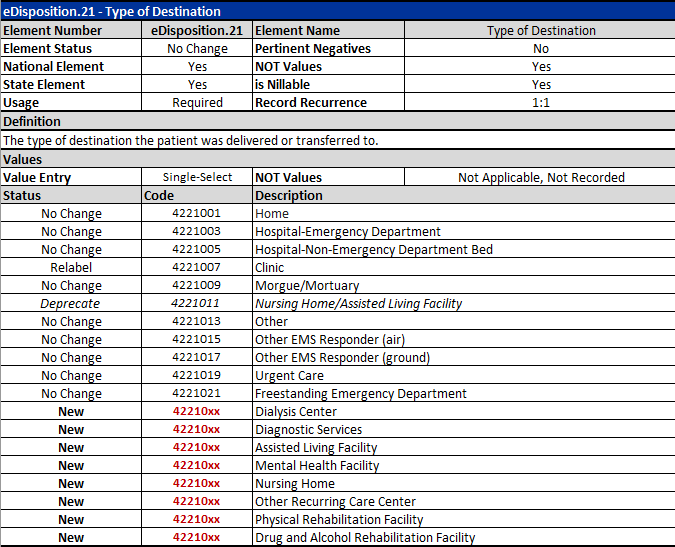 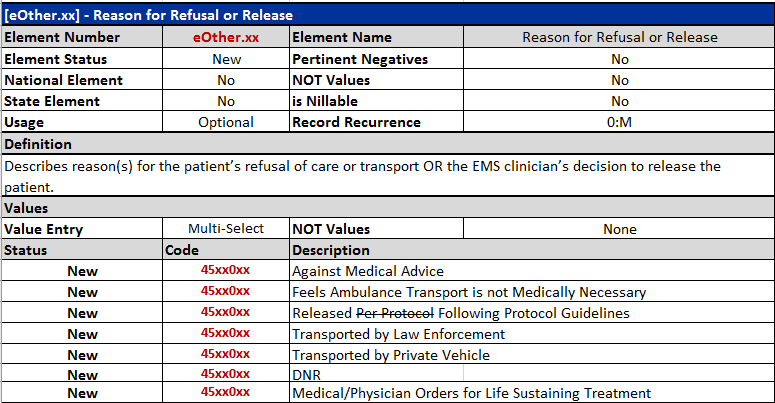